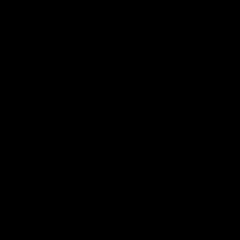 COME SVOLGERE IL PROBLEMA SUL QUADERNO CON LA MOLTIPLICAZIONE O
ADDIZIONE RIPETUTA
PROBLEMA:
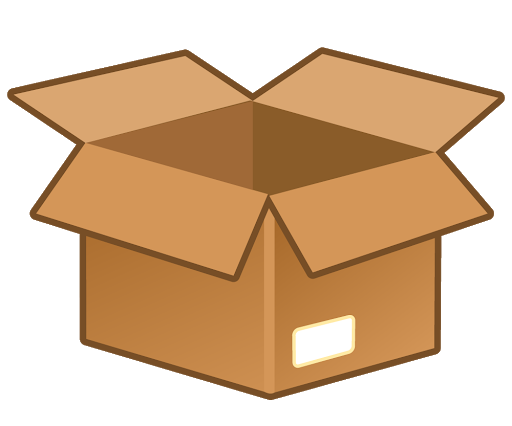 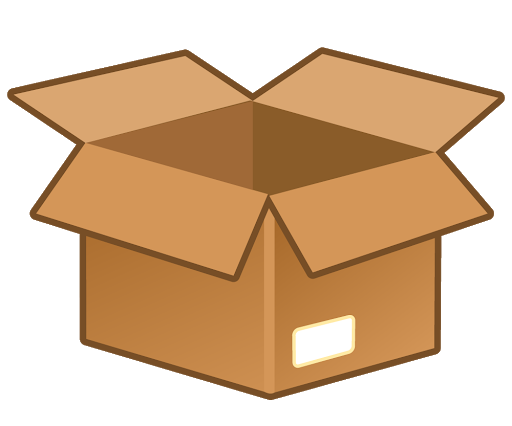 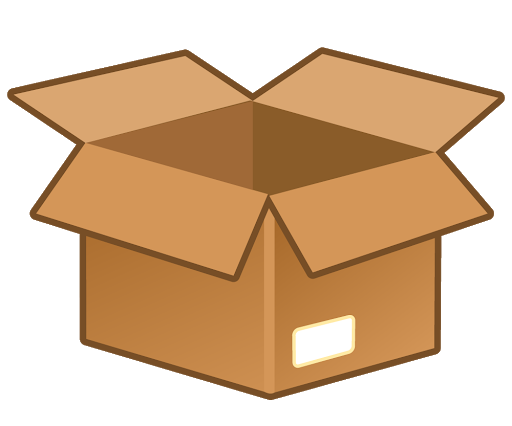 La maestra ha 3 scatole. 



In ogni scatola mette 4 cannucce.
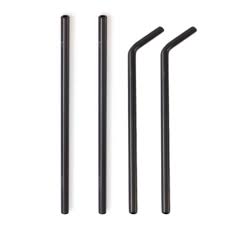 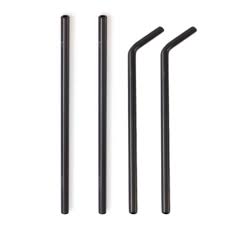 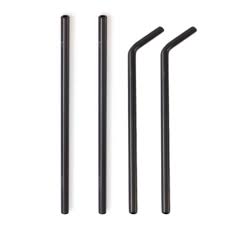 QUANTE CANNUCCE CI SONO IN TUTTO?
DATI:
SCATOLE : 3 
CANNUCCE IN OGNI SCATOLA : 4
? = CANNUCCE IN TUTTO
IN COLONNA:     
                4+                                         
                4+
                4=
                                  _
                12
IN RIGA:

           4 + 4 + 4 = 12
OPPURE, USANDO LA MOLTIPLICAZIONE:
IN RIGA:

     4 X 3 = 12
IN COLONNA:
         4 X
         3 =
                   _ 
          12
RISPOSTA:
IN TUTTO CI SONO 12 CANNUCCE.
                                                                                                          RICORDA:
Per eseguire un problema con la moltiplicazione al posto dell’addizione, i fattori devono essere tutti UGUALI.
Esempio: il numero delle cannucce era sempre 4, ossia in ogni scatola c’era lo stesso numero di cannucce.
DISEGNA SECONDO LE INDICAZIONI; POI SCRIVI L’ADDIZIONE E LA MOLTIPLICAZIONE:
4 PALLINE PER 3 VOLTE
         

  4     +   4   +   4   =   12
  4     X   3       =       12
3 PALLINE PER 4 VOLTE:
3    +    3    +    3    =   12

  3    X    4    =   12
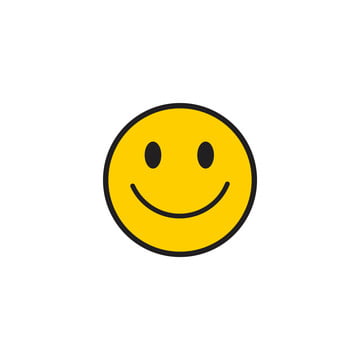 ADESSO PROVACI TU!
Disegna 5 palline per 4 volte:
ADESSO PROVACI TU!
Disegna 4 palline per 5 volte:
Disegna 5 palline per 3 volte:
ADESSO PROVACI TU!
Disegna 3 palline per 5 volte:
Con la linea dei numeri 
Esegui i salti sulla linea dei numeri e completa.
Parti da 0 e salta 3 caselle ogni volta. 
Dopo 6 salti dove arrivi?
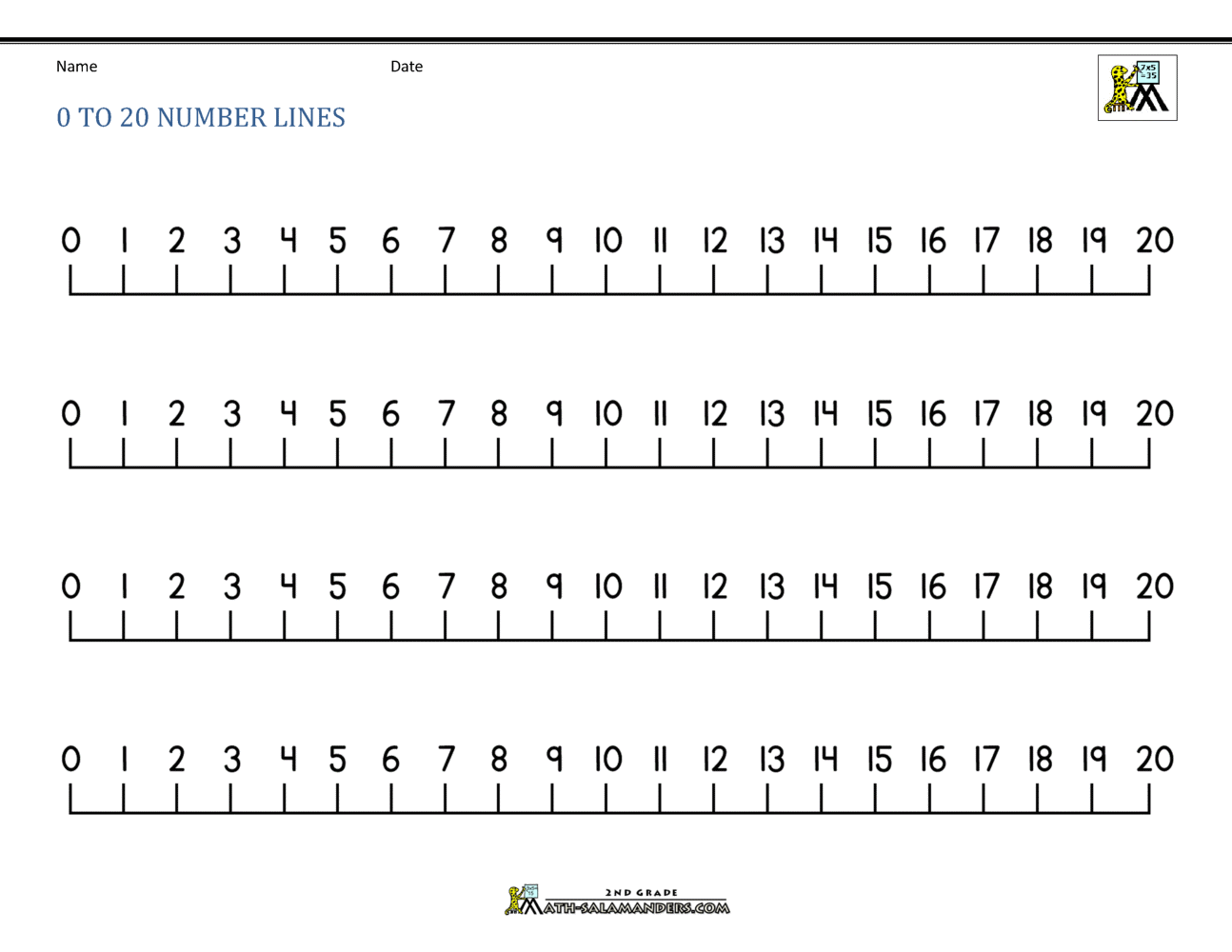 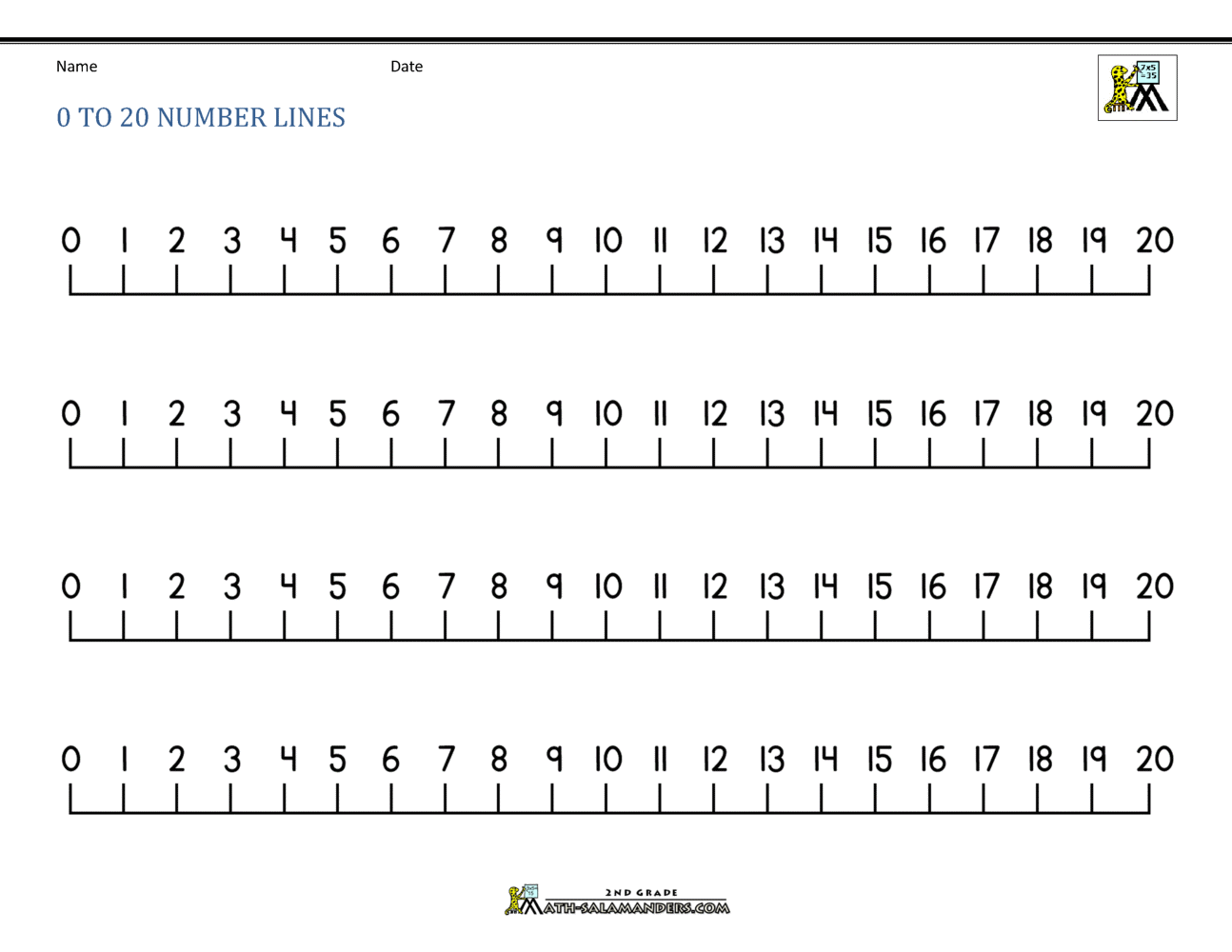 Sono arrivato/a al numero 18 perchè 3X6 volte = 18
Parti da 0 e salta 2 caselle ogni volta. 
Dopo 5 salti dove arrivi?
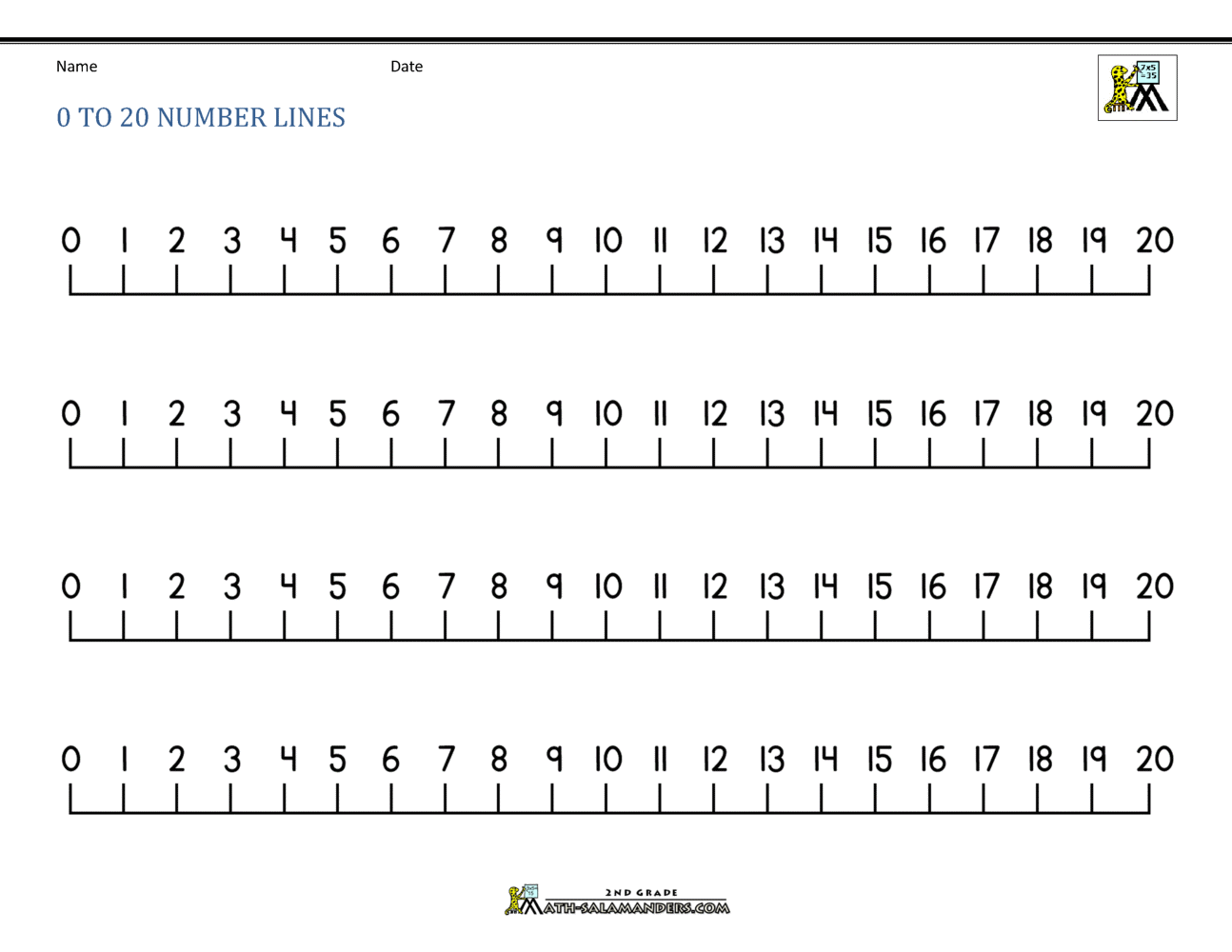 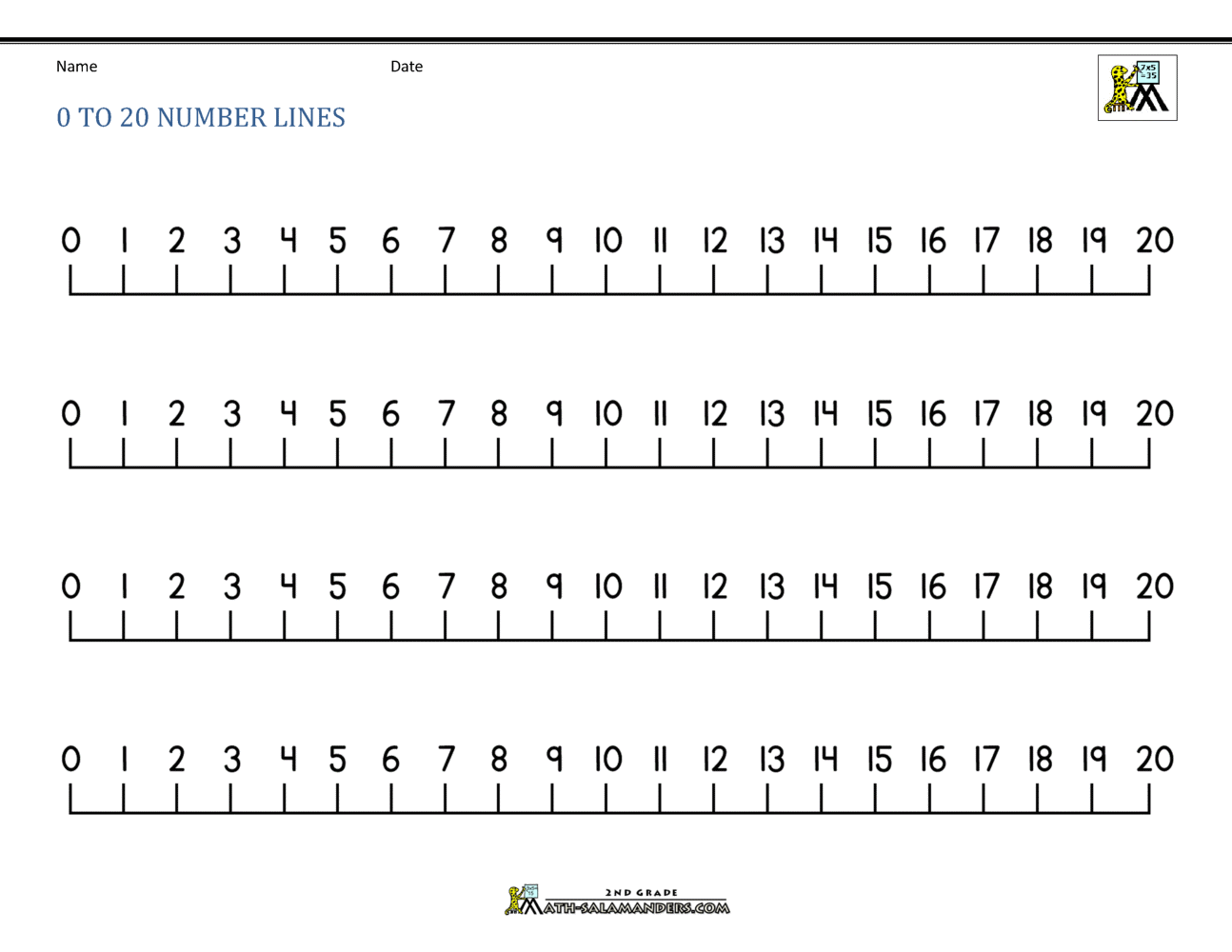 Sono arrivato/a al numero...perchè 2 X... = ...
Parti da 0 e salta 4 caselle ogni volta. 
Dopo 3 salti dove arrivi?
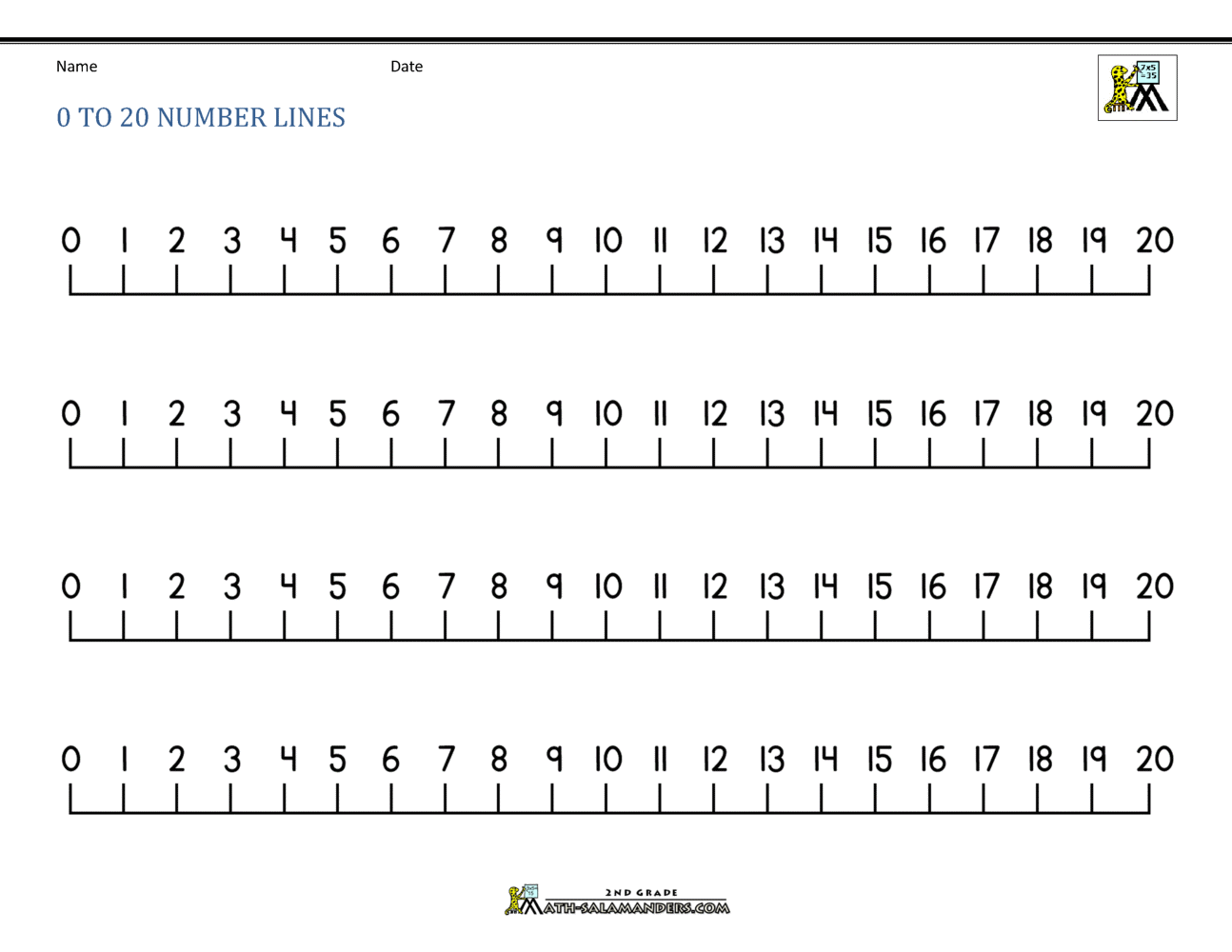 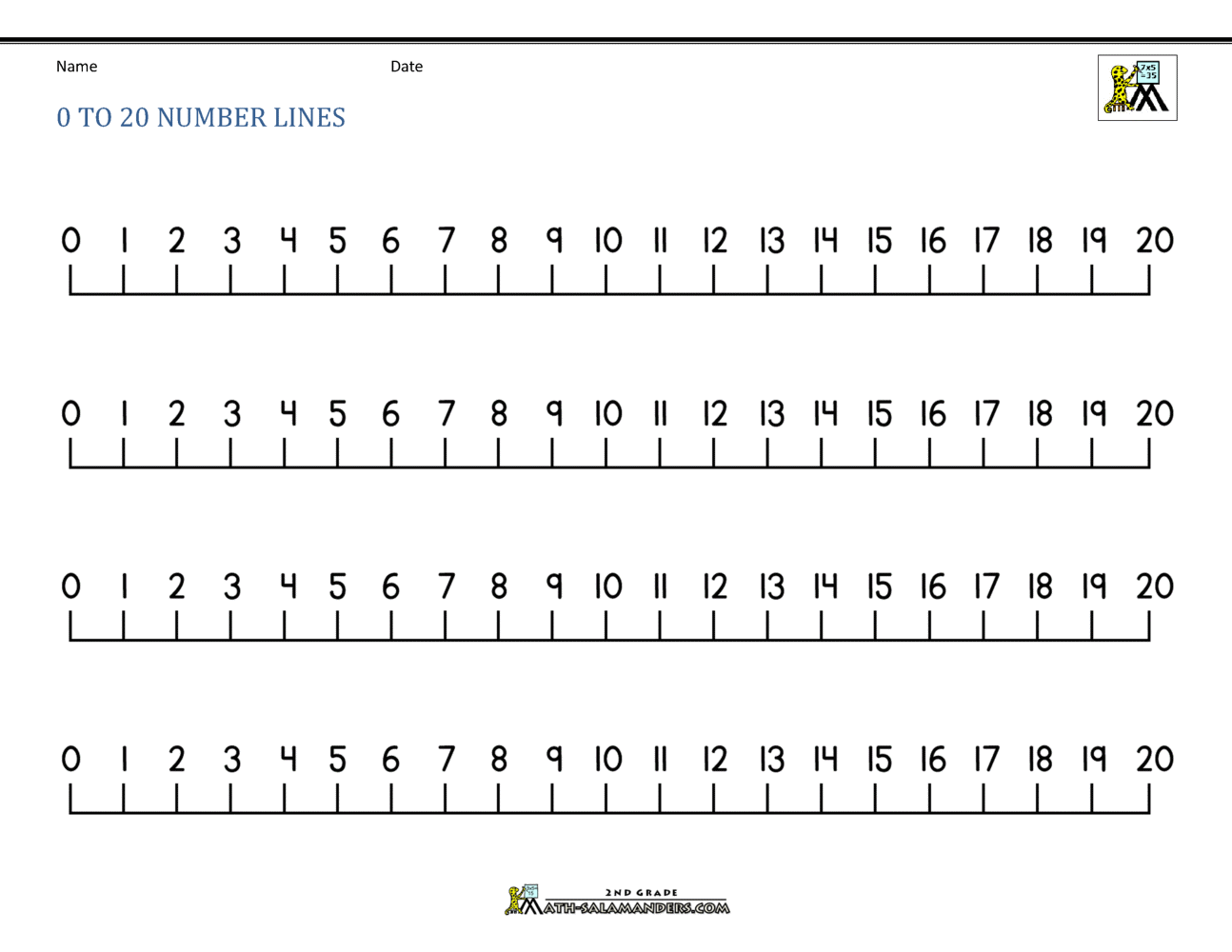 Sono arrivato/a al numero...perchè 4 X... = ...
ESEGUI LE MOLTIPLICAZIONI SULLA LINEA DEI NUMERI:
2X4=
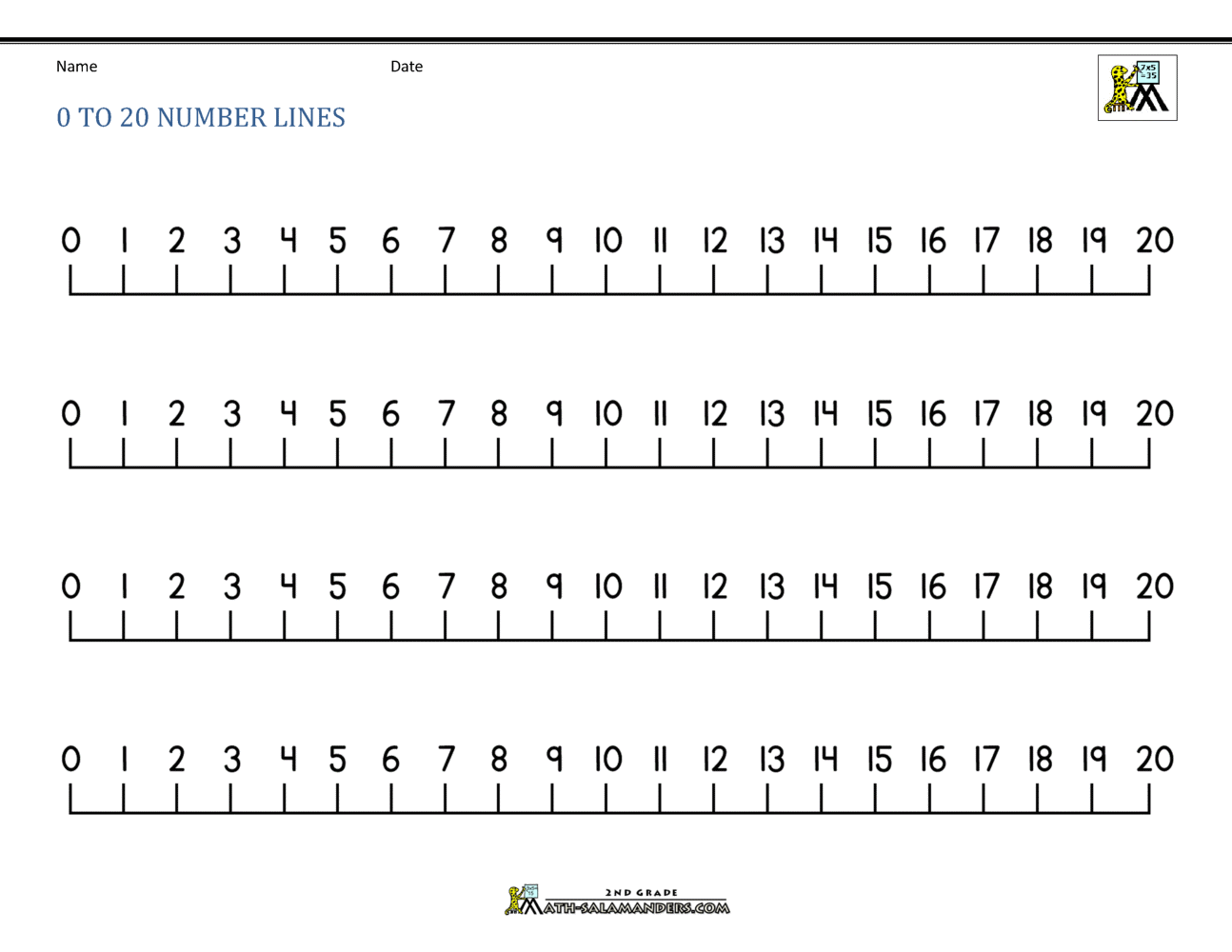 3X3=
4X1=
6X3=
Buon lavoro dalla maestra liana
(ascoltate l’audio qui sotto)
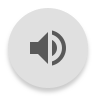